Magazine Brands (General Monthlies)
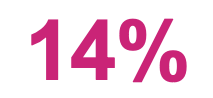 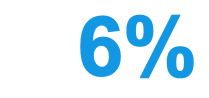 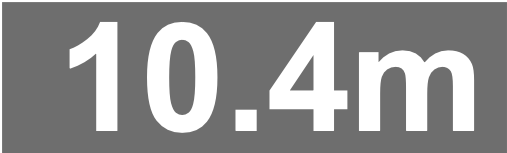 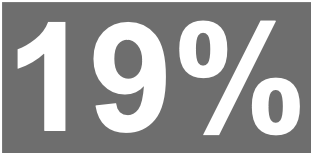 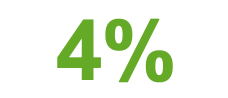 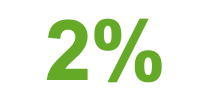 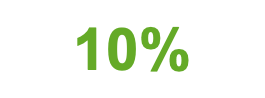